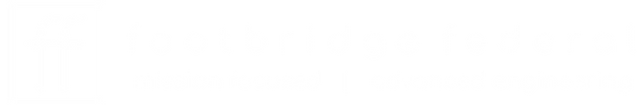 Accelerating IT Operations with Footbridge Federal

DevSecOps Expertise and Cutting-Edge Technologies
COVE: Protected, AI-Enhanced Workforce
Agenda
Introduction
DevSecOps Expertise and Cutting-Edge Technologies
COVE: Protected, AI-Enhanced Workforce
Demo:
Cove.Chat
Cove.Copilot
Cove.Agent-Builder
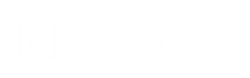 Who We Are
Mission: Delivering mission-critical engineering solutions to the Intelligence Community, Department of Defense, and FFRDC/UARC partners.
Core Expertise: Advanced software development, hardware engineering, and AI technologies.
Key Capabilities: Secure, scalable, and high-performance solutions to meet evolving national security challenges.
Prime Work Highlights:
Seaport-NxG: Advanced engineering support for U.S. Navy operations.
ServiceNow implementations for streamlined workflows.
Locations:
Headquarters: North Andover, MA.
Offices in Reston, VA, and Boston, MA.
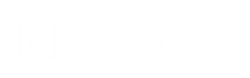 Agenda
Slides:
Introduction
DevSecOps Expertise and Cutting-Edge Technologies
COVE: Protected, AI-Enhanced Workforce
Demo:
Cove.Chat
Cove.Copilot
Cove.Agent-Builder
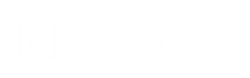 DevSecOps Expertise and Cutting-Edge Technologies
Insights from extensive experience in military and intelligence environments.

64 Active Programs supporting the DoD and I.C
5M+ Lines of code in support of Mission Critical Programs and products
Operating in 34 US states and 3 OCONUS Locations
Notable Partners
MIT Lincoln Lab
ServiceNow
Classified Intelligence Customers
Deployment Environments
Restricted Cloud
Air-Gap and On-Premises
Mature Enterprise
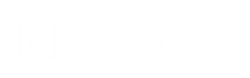 DevSecOps Expertise and Cutting-Edge Technologies
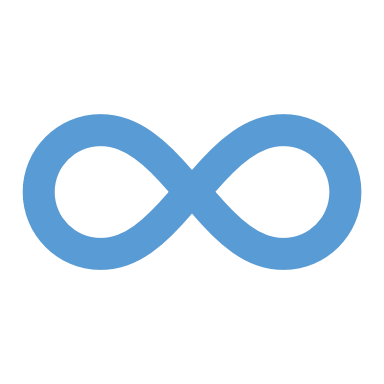 DevSecOps Best Practices
Accelerating the Developer
Continuous Delivery
Proactive Security
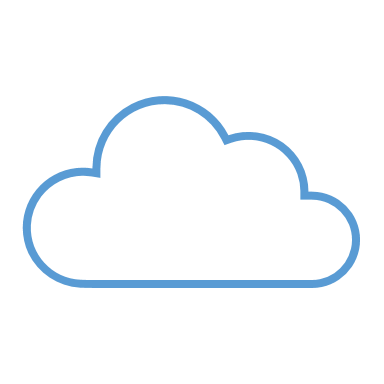 CI/CD
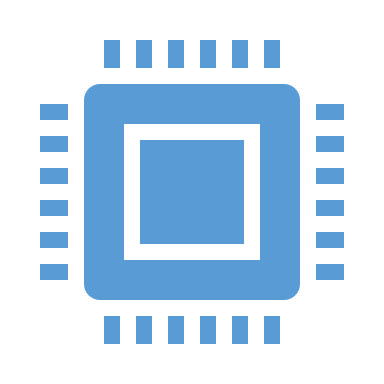 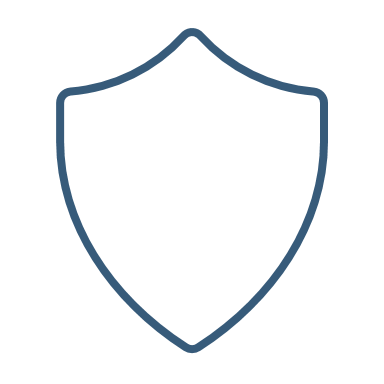 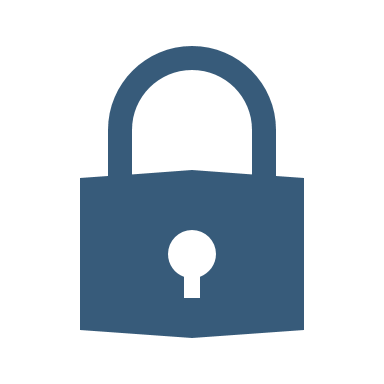 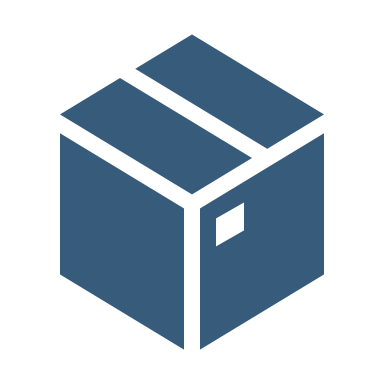 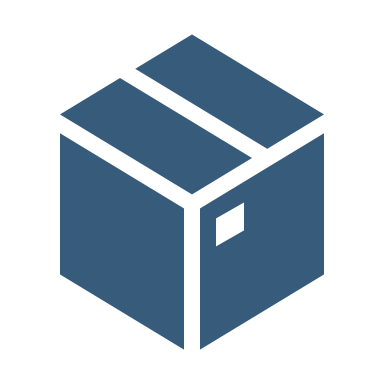 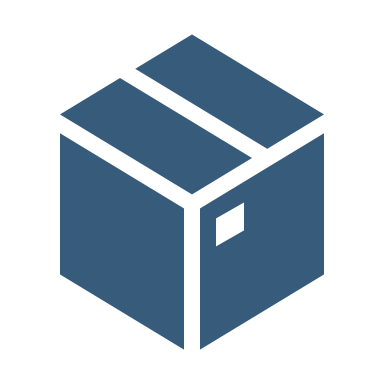 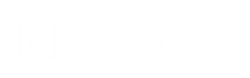 Agenda
Slides:
Introduction
DevSecOps Expertise and Cutting-Edge Technologies
COVE: Protected, AI-Enhanced Workforce
Demo:
Cove. Chat
Cove.Copilot
Cove.Agent-Builder
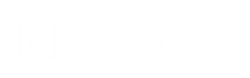 COVE: Protected, AI-Enhanced Workforce
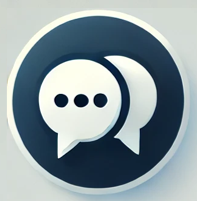 Cove.Chat:
Secure, offline LLM-powered chat tool.
Document upload and querying capabilities
Cove.CoPilot:
Intelligent code tab completion for accelerated development.
Reduces manual effort and enhances coding efficiency.
Cove.AgentBuilder:
Rapid creation of intelligent, customizable AI agents.
Technology-agnostic for seamless integration across systems.
Unlocks new possibilities for automation and task management.
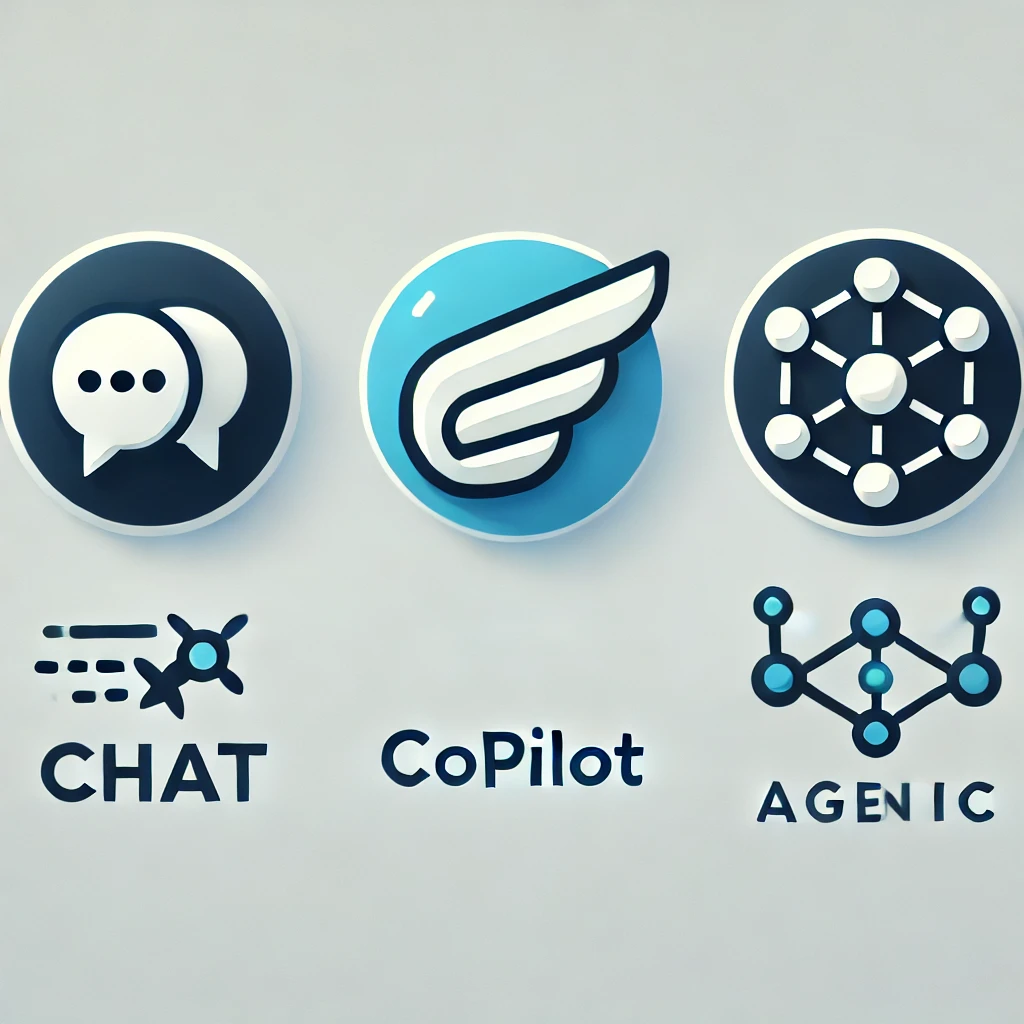 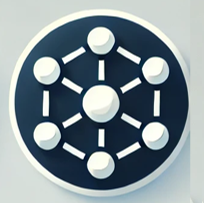 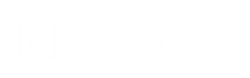 COVE: Protected, AI-Enhanced Workforce
Benefits of using Cove AI-tool Suite
Code Development Speed : Engineers write code 55% faster with copilot tools.
Error Reduction : Real-time assistance cuts coding errors by 30-40%.
Task Automation : Repetitive task time reduced by 40-60% via automation.
Knowledge Retrieval : Research time down 50% with AI-powered chatbots.
Collaboration Efficiency : Communication improved by 20-30% using AI tools.
Onboarding Time : New hire onboarding 40% faster with AI guidance.
Cost Savings : Operational costs 15-20% lower due to efficiency gains.
Decision-Making Speed : Data insights cut decision-making time by 25-35%.
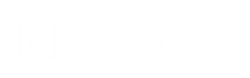 Agenda
Slides:
Introduction
DevSecOps Expertise and Cutting-Edge Technologies
COVE: Protected, AI-Enhanced Workforce
Demo:
Cove.Chat
Cove.Copilot
Cove.Agent-Builder
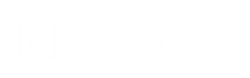 Agenda
Slides:
Introduction
DevSecOps Expertise and Cutting-Edge Technologies
COVE: Protected, AI-Enhanced Workforce
Demo:
Cove.Chat
Cove.Copilot
Cove.Agent-Builder
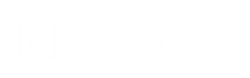 Agenda
Slides:
Introduction
DevSecOps Expertise and Cutting-Edge Technologies
COVE: Protected, AI-Enhanced Workforce
Demo:
Cove.Chat
Cove.Copilot
Cove.Agent-Builder
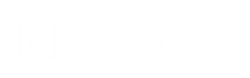 Contact Information
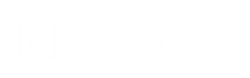